ASCCC Virtual Curriculum Regionals
October 18 and 21, 2021
Welcome
Dolores Davison, ASCCC President 
Stephanie Curry, ASCCC Curriculum Chair 2021-2022
2
ASCCC Curriculum Committee
Stephanie Curry, ASCCC Area A Representative (Chair) 
Michelle Bean, ASCCC Treasurer (2nd)
Sarah Harris, College of the Sequoias 
Henry Young, Victor Valley College 
Jeff Waller, Grossmont College 
Nili Kirschner, Woodland College 
Michelle Grimes-Hillman, VPI Orange Coast College
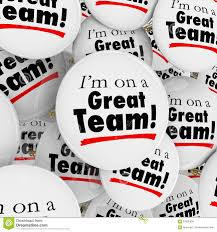 3
Welcome 
California Community College Chancellors Office Update 
ASCCC Update 
Deeper Dive into Curriculum Issues 
Recent Legislation and Regulations
Ethnic Studies Requirement and Area F
Role of Curriculum Committees and Local Senates in GE and Degree Requirements 
Common Course Numbering/ AB 928 
DE Definitions Update 
DEI in Curriculum 
Collaboration with Colleagues Breakouts 
2022 Curriculum Institute Brainstorming and Final Questions
Agenda
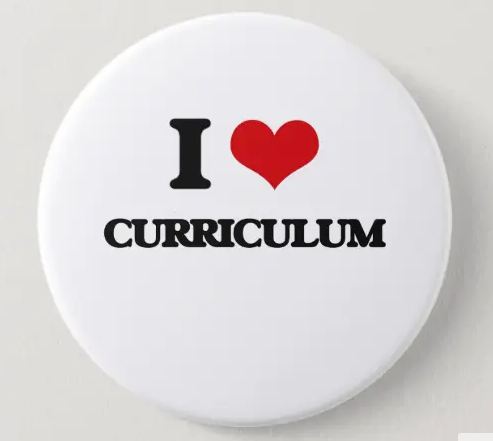 4
California Community College Chancellor's Office Update
5
ASCCC Update
6
ASCCC Areas of Focus
Culturally Responsive Student Services, Student Support and Curriculum 
Equity Driven Systems 
Transfer in the Higher Education System
7
Fall 2021 Plenary Details
November 4-6, 2021
 
Sign up here  https://www.eventbrite.com/e/2021-fall-plenary-session-registration-101241975474
8
Webinar Title: Equity-minded Hiring Principles and Practices
Dates/Times (Two Options--Same Content): 
• Thursday, October 28 at 3:00 p.m.--4:30 p.m.
Registration link for Oct. 28th: 
https://us02web.zoom.us/webinar/register/WN_-wg62k0KRW-DUFvQB4toRQ
• Friday, November 19 at 10:30 a.m.--12:00 p.m.
Registration link for Nov. 19th: 
https://us02web.zoom.us/webinar/register/WN_OXP3T__mSIuE3P3VOUeZ2w

Webinar Description: 
Faculty, deans, chairs, and managers, join us for this webinar where we will provide equity-minded frameworks and effective practices for you to tailor to your campus to meet the call to action for diversity, equity, and inclusion in hiring. 
As we transform our campuses and work toward becoming antiracist institutions, it is vital to engage in reflection and review of our practices and policies. Let’s normalize courageous conversations about equity-minded hiring practices that support the diversification of our faculty, administration, and staff.
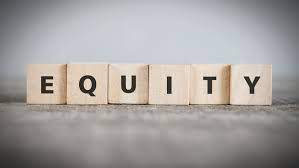 9
Join the CTE Coffee Hour Gatherings!
The CTE Leadership Committee cordially invites you to join our CTE Coffee Hour gathering scheduled for October 20, 2021 10:00 a.m. to 11:00 a.m.   
Virginia “Ginni" May, Vice President Academic Senate for California Community Colleges (ASCCC), Lance Heard, ASCCC At Large Representative, and Lyn Shaw, C-ID CTE Curriculum Director will host a session on the topic of:
Making Sure CTE Students Make it to the Appropriate CTE Pathway.  Register below and join us on October 20th.  https://cccconfer.zoom.us/meeting/register/tJEpfu2srD4uH9zeh-jZTbg556pBon_huBpK
10
Ethnic Studies
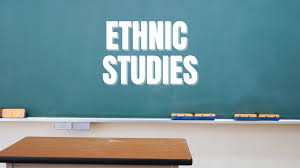 11
AB 1460
CSU Graduation Requirement
SEC. 2. Section 89032 is added to the Education Code, to read:
  89032. (a) It is the intent of the Legislature that students of the California State University   acquire the knowledge and skills that will help them comprehend the diversity and social   justice history of the United States and of the society in which they live to enable them to   contribute to that society as responsible and constructive citizens.
(b) Commencing with the 2021–22 academic year, the California State University shall provide for courses in ethnic studies at each of its campuses.
Commencing with students graduating in the 2024–25 academic year, the California State University shall require, as an undergraduate graduation requirement, the completion of, at minimum, one three-unit course in ethnic studies.
Students must complete the requirement by taking a class in one of four ethnic studies disciplines: Native American studies, African American studies, Asian American studies or Latinx studies.
12
Ethnic Studies (Area F)
●The new ES requirement is placed in the lower-division general education requirement.
●This is pertinent to Associate Degrees for Transfer (ADTs) at the community college.  AREA F has been inserted into the CSU General Education Breadth.
●Beginning in fall 2021, students at a CCC will be required to meet CSU GE Area F. Courses will need to meet the same standards that CSU courses do to be approved for Area F.
●Core Competencies for the Ethnic Studies. Three of five competencies are  required for AREA F approval
●IGETC does not require an ES requirement for 2021-2022.  The CSUCO is waiting concurrence from the UC on a proposed change to add AREA 7 Ethnic Studies, likely to occur around December 2021.
13
CSU Acceptance of CCC Ethnic Studies Courses
The new General Education policy is effective fall 2021. In general, any student who begins their academic work at either a CCC or CSU fall 2021 and beyond will be required to complete the new general education requirements.
Students who began at a CCC or CSU prior to fall 2021, and maintained continuous enrollment, will not be held to the Ethnic Studies requirement due to their pre-2021 catalog rights.
For student who did not maintain continuous enrollment. If a transcript indicates completion of any of the following, the student is NOT required to complete a course in Ethnic Studies prior to graduation:
Conferral of an Associate Degree for Transfer (ADT)
Fully CSU GE Breadth certified
Intersegmental General Education Transfer Curriculum (IGETC) certified
14
[Speaker Notes: Aisha]
CSU Acceptance of CCC Ethnic Studies Courses
Beginning fall 2023 – If a student’s transcript indicates CSUGE fully certified, Ethnic Studies is expected and required; it should be completed before transfer as part of CSU GE-certification.
Beginning fall 2024 – If a student’s transcript indicates full IGETC certification, Ethnic Studies is expected and required be completed before transfer.

During the CSUCO course review process of the courses submitted by the February 5, 2021 deadline, many of the courses submitted by CC colleges where not approved. For those courses that were denied, colleges had an opportunity to resubmit courses for re-review. During the re-review process, colleges continued to face high levels of course disapprovals.
15
[Speaker Notes: Aisha]
CSU Acceptance of CCC Ethnic Studies Courses
The primary issues found with courses that were not approved:
The competencies were not listed within the Course Outline of Record (COR).
The competencies were included in the COR, however, there was no clear link to the competencies in the course content described in the COR.
The COR is the key document (an annotated document/attachment is not appropriate). Colleges must update the COR to include the core competencies and reflect the core competencies in the content (including courses previously approved and/or articulated with CSU campuses). 
Next review cycle: December 2021 (with a late spring 2022 re-review opportunity)
16
[Speaker Notes: Aisha 

The primary issues found with courses that were not approved:
The competencies were not listed within the Course Outline of Record (COR). Some campuses were not changing the COR, campuses instead included an attachment that claimed to meet the competencies. Even if the course submission met the competencies, CSUCO’s feedback (as well as the instructions given throughout the process) clearly stated that this information must be in the COR. The CSUCO is bound by the COR as the official document for the course.
The competencies were included in the COR, however, there was no clear link to the competencies on the course content described in the COR. In those instances, the CSUCO explicitly responded via feedback that colleges must make this connection clearer.
The COR is the key document—an annotated document/attachment is not appropriate. Many colleges spent significant time on the justification and attachments rather than updating the COR.]
Ethnic Studies (Title 5 Degree Requirement)
Title 5, Section 55063 –Minimum requirements for the Associate Degree

(d) Additional Requirements. The associate degree also requires demonstrated competence in reading, written expression, and mathematics, and satisfactory completion of a course in ethnic studies, as follows:

(3) Satisfactory completion of a transfer-level course (minimum of three semester units or four quarter units) in ethnic studies. This requirement may be satisfied by obtaining a satisfactory grade in a course in ethnic studies taught in or on behalf of other departments and disciplines.
17
CCC Ethnic Studies Task Force
MEMBERSHIP
Two representatives from the Educational Services and Support Division of the Chancellor’s Office 
Two representatives from the Academic Senate for California Community Colleges 
One representative from the California Community Colleges Ethnic Studies Faculty Council
Four Ethnic Studies faculty from the four core Ethnic Studies disciplines (appointed by the ASCCC)
One representative from the California Community Colleges Curriculum Committee (5C)
One student representative and one alternate (appointed by the Student Senate for California Community Colleges)
One Articulation Officer (appointed by the ASCCC)
One Admission & Records representative (appointed by the California Association of Community College Registrars and Admissions Officers)
One Chief Instructional Officer/Vice President of Instruction/Vice President of Academic Affairs (appointed by the California Community Colleges Chief Instructional Officers organization)
One Chief Student Services Officer/Vice President of Student Services (appointed by the Chief Student Services Officers Association)
The goals of the Ethnic Studies Taskforce are as follows: 
To determine an implementation date for the new requirement
To determine if and how to establish a unified definition of Ethnic Studies and/or core competencies for the California Community Colleges 
To help coordinate professional development and technical assistance for CCCs to ensure ethnic studies is implemented with fidelity to the discipline
To coordinate with CSU for intersegmental alignment
18
[Speaker Notes: Aisha]
Role of Curriculum and Local Senates in GE and Degree Requirements
Proactively need to involve academic Senates and Curriculum committee in 
New or revised curriculum and programs 
New degree and certificate requirements 
Involve your Articulation Officers and Curriculum Analysts in the discussion
1.Curriculum including establishing prerequisites and placing courses within disciplines
2.Degree and certificate requirements
3.Grading policies
4.Educational program development
5.Standards or policies regarding student preparation and success
6.District and college governance structures, as related to faculty roles
7.Faculty roles and involvement in accreditation processes, including self-study and annual reports
8.Policies for faculty professional development activities
9.Processes for program review
10.Processes for institutional planning and budget development
+1 Other academic and professional matters as are mutually agreed upon between the governing board and the academic senate.
19
Break Time
20
Recent Legislation impacting Curriculum
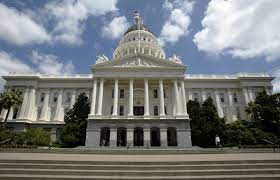 21
AB 1111- Common Course Numbering
Requires the CCC’s by July 1 2024 adopt a common course numbering system for all general education requirement courses and transfer pathways
All CCC’s must incorporate common course numbering into their course catalog 
Common course numbering must be student facing 
Starts process with courses already identified in C-ID (368 approved courses) 
Recognizing role and processes in C-ID in identifying comparable courses suggests using this process to continue process for additional courses
22
AB 927- Bachelor's Degree
Extends the Bachelors Program Indefinitely 
BA proposals must show evidence of unmet workforce need 
Only 30 degrees can be approved per academic year (15 per review cycle) 
Total number of BA degrees in the district can not exceed 25% of the total associate degrees 
Requires consultation and feedback from CSU, UC and Association of Independent California Colleges and Universities on proposed programs 
Districts must have matching associate degree as proposed bachelor's degree
23
AB 361- Brown Act
Extends ability to hold virtual meetings for Brown Act committees until January 1, 2022
Body must no later than 30 days after teleconferencing and every 30 days thereafter vote to reconsider the circumstances of the emergency. 
Must review if the following circumstances exist 
The state of emergency continues to directory impact the ability of the members to meet safely in person 
State or local officials continue to impose or recommend measures to promote social distancing.
24
AB  928 -  Transfer
Creates a Associate Degree for Transfer Intersegmental Implementation with oversight of the ADT Programs 
Before May 31, 2023 Intersegmental Committee of the Academic Senates (ICAS) must establish a singular lower division general education pathway that meets the requirements for transfer to CSU and UC 
New pattern must not lengthen time-to-degree and can not require more units than the current IGETC pattern.
Requires that CCC’s on or before August 1, 2024 to place students who declare a goal of transfer place students in an ADT pathway (student will have to opt out if have plans to transfer to UC or wish to be on another path) 
Allows a new unit threshold for STEM degree pathways  (no more than six additional units 
Requirement for develop of a plan for periodic analysis and creation of ADTs
25
What does all of this mean?
ASCCC is working with CCCCO regarding implementation of all of these changes 

CCCCO Ethnic Studies Task Force an other committees will be formed at the state level

Start discussion on campus but professional development and guidance will be coming
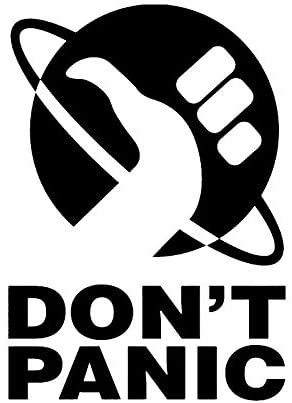 26
DE Definitions Update and Impact
§ 55200. DEFINITION AND APPLICATION.
(a) “Distance education” means education that uses one or more of the technologies listed below to deliver instruction to students who are separated from the instructor(s) and to support regular and substantive interaction between the students and instructor(s) either synchronously or asynchronously. Technologies that may be used to offer distance education include:
(1)The internet;
(2)One-way and two-way transmissions through open broadcast, closed circuit, cable, microwave, broadband lines, fiber optics, satellite, or wireless communications devices;
(3)Audio conference; or
(4)Other media used in a course in conjunction with any of the technologies listed in paragraphs (1) through (3) of this subdivision.
(b) The definition of “distance education” does not include correspondence courses.
27
Distance Education  2021 Updates
The Chancellor’s Office recommends changes to title 5 of the California Code of Regulations to ensure alignment with the federal regulations. Significant recommended changes include:
 Additional specificity in the definition of “distance education.” Changes to the requirement of instructor contact from “regular effective contact” to: regular and Substantive interaction,” And the change the definitions of “substantive interaction” and “regular interaction.”
This proposed regulatory action would be a first step in regulatory reforms designed to ensure equity and quality in distance education.
28
Regular and Substantive Interaction
34 CFR 600.2 Definitions
4.For purposes of this definition, substantive interaction is engaging students in teaching, learning, and assessment, consistent with the content under discussion, and also include at least two of the following:
Providing direct instruction;
Discussing or providing feedback on a student’s coursework;
Disproving information or responding to questions about the content of a course or competency;
Facilitating a group discussion regarding the content of a course or competency; or
Other instructional activities approved by the institution’s or program’s accrediting agency.
29
Distance Education Updates
The Chancellor’s Office proposes this regulatory action to require colleges to provide students with additional details about unique scheduling or technological requirements associated with distance education courses, prior to their enrollment in the class. These additional disclosures will allow students to better understand class expectations and make informed decisions about course selection, with the aim of increasing the likelihood of course completion and success.
Disclosing Additional Online Course Requirements to Students Currently, section 55005 requires colleges to inform students of:
1) A course’s designation (degree applicable, not degree-applicable, or noncredit);
2) Whether the course is transferable to a baccalaureate institution;
3) Whether the course fulfills a major or general education requirement; and
4) Whether the course is offered on a pass/no pass basis.
30
Summary of DE Changes to Section 55200
Provides list of technologies used to deliver instruction to students. These technologies are in line with what the Chancellor’s Office already collects through the Management Information System Data Element XF01 Method of Instruction. 
Section 55204 — replaces “effective contact” with “substantive interaction” and adds more detail. This section incorporates the expanded federal definitions for “substantive interaction” and “regular interaction.”
Section 55206 — reference change from “effective contact” to “substantive interaction” to align with the language in the other sections.
Section 55208 — adds the accrediting agency’s qualifications for instruction as criteria for instructors. The primary accrediting agency for the majority of the California Community Colleges is the Accrediting Commission for Community and Junior Colleges.
Section 55005 — adds various online course disclosures to students prior to enrollment in a course including in-person synchronous meeting dates and times, asynchronous in-person activities, labs or field trips, and technology or application requirements.
31
DEI in Curriculum
The ASCCC Mission includes a commitment to equity;
The Vision for Success includes the goal to first reduce and then close equity gaps for traditionally underrepresented student groups;
Many colleges are working to achieve these goals through equity, cultural responsiveness, and anti-racism curriculum efforts:
Long Beach City College Cultural Curriculum Audit
East Los Angeles College Curriculum Audit Handbook
Peralta College Equity Rubric and Training
32
DEI in Curriculum
All faculty can have conversations about equity within the context of their disciplinary expertise!
Equity review can include (but is not limited to): 
Ensuring units and time to degree are appropriate for student goals
Reducing costs (via unit review, textbook costs, and other materials)
Increasing access (via appropriate DE resources, credit for prior learning, scheduling and degree mapping)
Course content and descriptions (Is language inclusive and welcoming? Are course descriptions accessible and student-centered?)
Limitations on enrollment (ensuring pre/co-requisites and other requirements do not have disproportionate impact on underrepresented student groups)

Consider: How can your college curriculum committee use its processes and procedures to ensure equity, cultural responsiveness, and anti-racism are systematically included in curriculum review?
33
DEI Curriculum Resources
Peralta Online Equity Rubric can be found using the following link: https://web.peralta.edu/de/files/2020/10/Peralta-Online-Equity-Rubric-3.0-Oct-2020.pdf
LBCC Curriculum Audit--https://onlinenetworkofeducators.org/2021/03/19/conducting-an-online-course-cultural-curriculum-audit-steps-toward-student-equity-and-success/
34
Collaboration with Colleagues
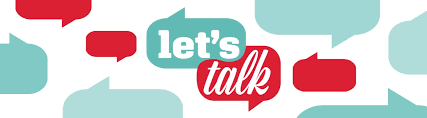 35
2022 Curriculum Institute Brainstorming
Tell us what you would like to see at the 2022 Curriculum Institute  

https://padlet.com/stephaniecurry/ua28m36ea0n5v2b8
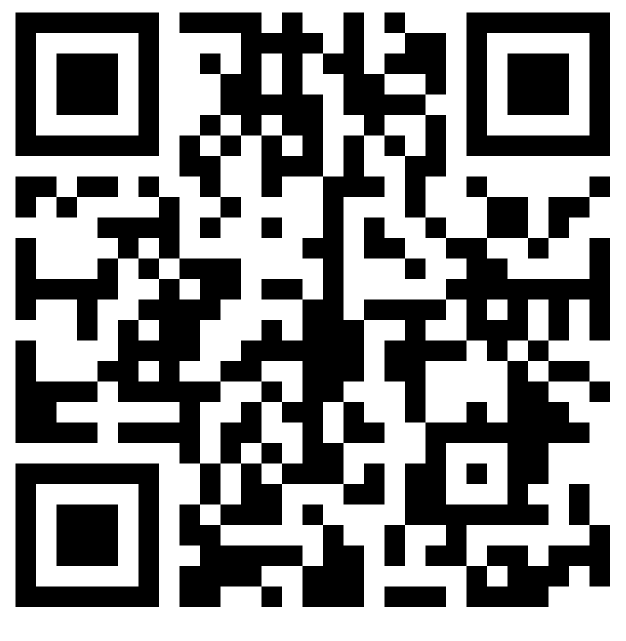 36
Wrap Up, Takeaways and Final Questions
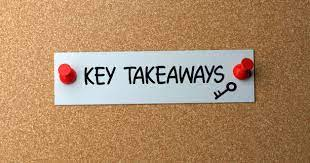 37